Mar 2021
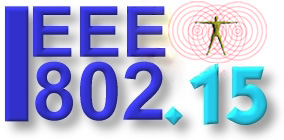 130th Session of meetings of the IEEE 802.15 Working Group for Wireless Specialty Networks
Opening Report

March 9-17, 2021
Held Virtually via Webex (all times in ET)
Slide 1
Pat Kinney, Kinney Consulting
Mar 2021
802.15 WG Chair
Pat Kinney Kinney Consulting
802.15 Vice Chair
Rick Alfvin, Linespeed
802.15 Organization Chart
To add your name 
to the WG/TG/SG/IG reflectors 
please go to www.ieee802.org/15
Treasurer
Ben Rolfe, Blind Creek Associates
Secretary
Clint Powell, Powell Wireless Consulting
Working Group Technical Editor
James Gilb
Task Groups
STUDY GROUPS:

INTEREST GROUPS
IG Dependability 
Chair: Ryuji Kohno
IG NG-UWB
Chair: Ben Rolfe (Blind Creek Associate)
STANDING COMMITTEES
SC IETF
Chair: Tero Kivinen, Self
SC WNG
Chair: Ben Rolfe, Blind Creek Associate
SC Maintenance / Rules
Chair: Pat Kinney, Kinney Consulting
SC TeraHertz (THz) 
Chair: Thomas Kürner, 
Technische Universität Braunschweig
TG4aa JRE
Chair: Takashi  Kuramochi, Lapis Semi
TG12 Consolidated  15.4 ULI
Chair: TBD
TG4y Security Next Gen (SECN)
Chair: Don Sturek, Itron
TG13 Gigbit OWC
Chair: Volker Jungnickel
Fraunhofer Heinrich Hertz Institute
TG4 2020 Cor1
Chair: Kunal Shah, Itron
TG16t Spectrum Characterization 
and Occupancy Sensing
Chair: Tim Godfrey, EPRI
TG7a Optical Camera Communication
Chair: Yeong Min Jang, Kookmin Uni
TG9ma 802.15.9 Revision 1
Chair: Tero Kivinen, Self
Slide 2
Pat Kinney, Kinney Consulting
Session Objectives Mar 9 - 17, 2021
Mar 2021
Task Group 4/Cor1
Hear proposals
Develop draft based upon the proposals heard

Task Group 4aa – Japanese Rate Enhancement (JRE)
Draft discussion
CA document discussion

TASK GROUP 4y –Security Next Generation (SECN)
Incorporation of accepted and revised comments to P802.15.4y/D2 shortly and CRG will review and commit revised draft to recirculation
Comment resolution on SA ballot draft when the ballot closes.
Recirculation(s) of SA Ballot draft as needed
TG Motion to form CRG
Slide 3
Pat Kinney, Kinney Consulting
Mar 2021
Session Objectives Mar 9 - 17, 2021
TASK GOUP 7a Optical Camera Communication

Finalize and approve TCD
Start preparation Call for Proposal(CFP) (and challenge to release CFP)
TASK GROUP-9ma 15.9 Revision 1
Finnish recirculation standard association ballot, and process comments received
TG Motion to form CRG
TASK GROUP 12 -15.4 Upper Layer Interface (ULI) 
(Not meeting this session)
TASK GROUP 13 –Multi Gigabit/sec OWC
SA Ballot comment resolution
TG Motion to confirm CRG members for the SA ballot
Slide 4
Pat Kinney, Kinney Consulting
Mar 2021
Session Objectives Mar 9 - 17, 2021
TASK GROUP 16t –Licensed Narrowband
Work on spec framework
Update WG regularly on the progress
SC THz :
Discussing next steps, i.e. to take into account WRC 19 changes
SC MAINTENANCE:
Review all Operations Manual (OM) changes
Motion to approve OM
SC IETF
Discuss IETF activities
SC WNG
Two presentations
Slide 5
Pat Kinney, Kinney Consulting
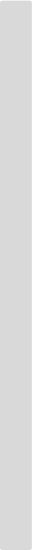 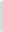 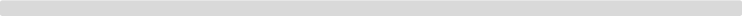 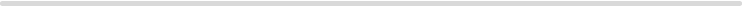 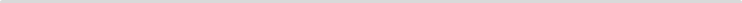 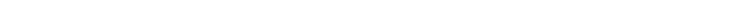 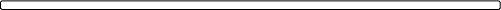 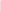 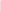 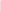 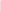 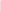 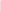 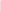 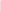 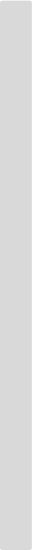 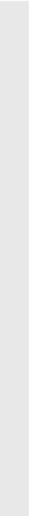 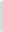 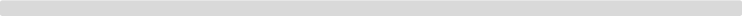 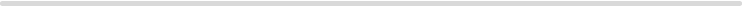 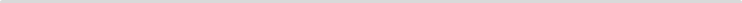 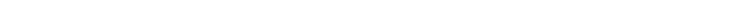 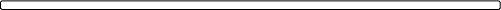 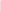 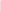 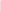 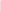 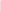 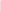 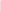 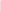 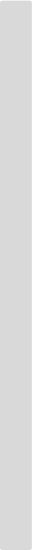 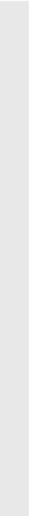 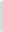 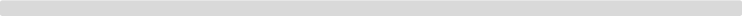 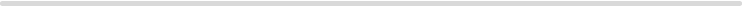 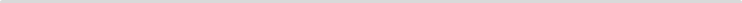 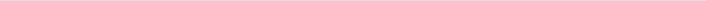 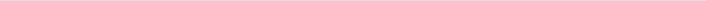 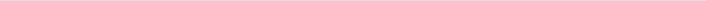 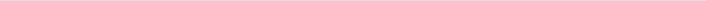 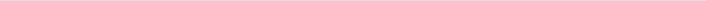 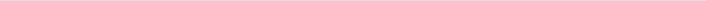 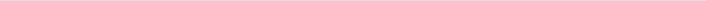 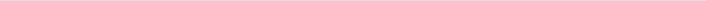 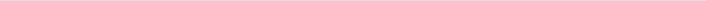 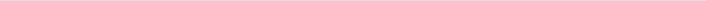 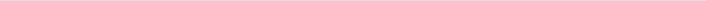 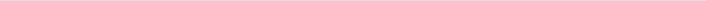 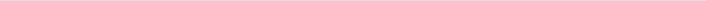 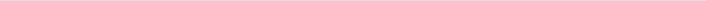 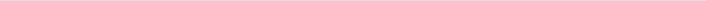 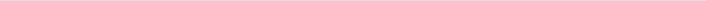 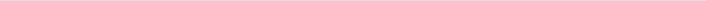 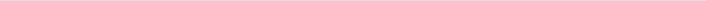 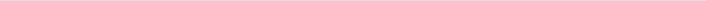 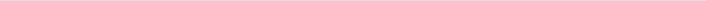 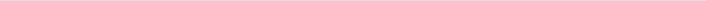 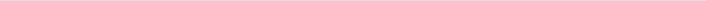 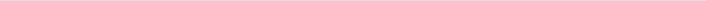 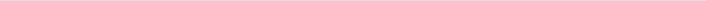 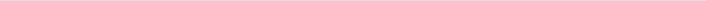 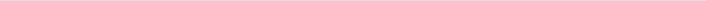 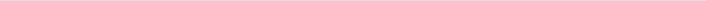 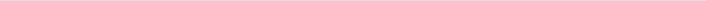 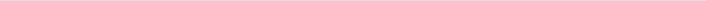 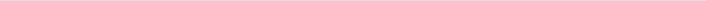 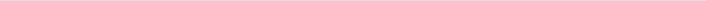 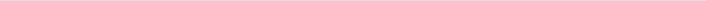 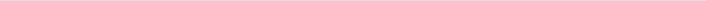 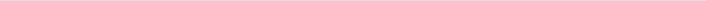 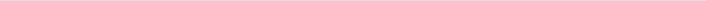 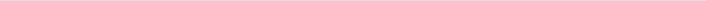 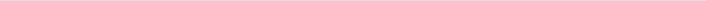 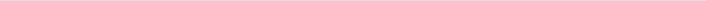 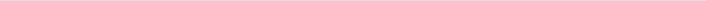 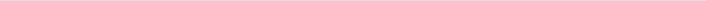 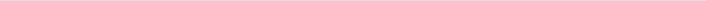 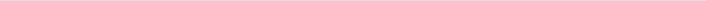 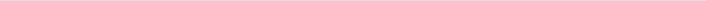 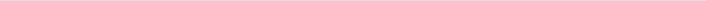 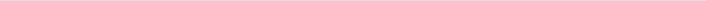 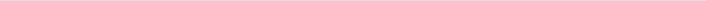 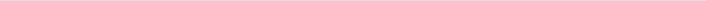 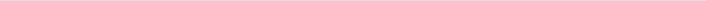 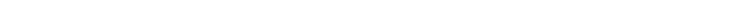 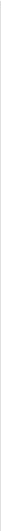 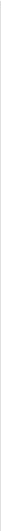 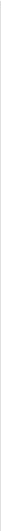 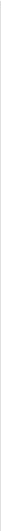 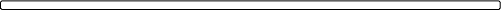 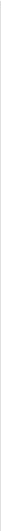 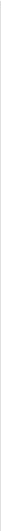 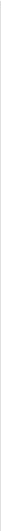 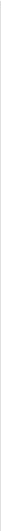 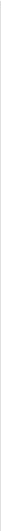 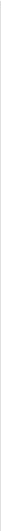 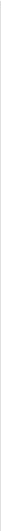 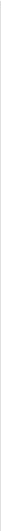 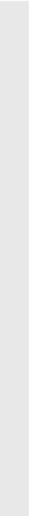 Mar 2021
Slide 6
Pat Kinney, Kinney Consulting